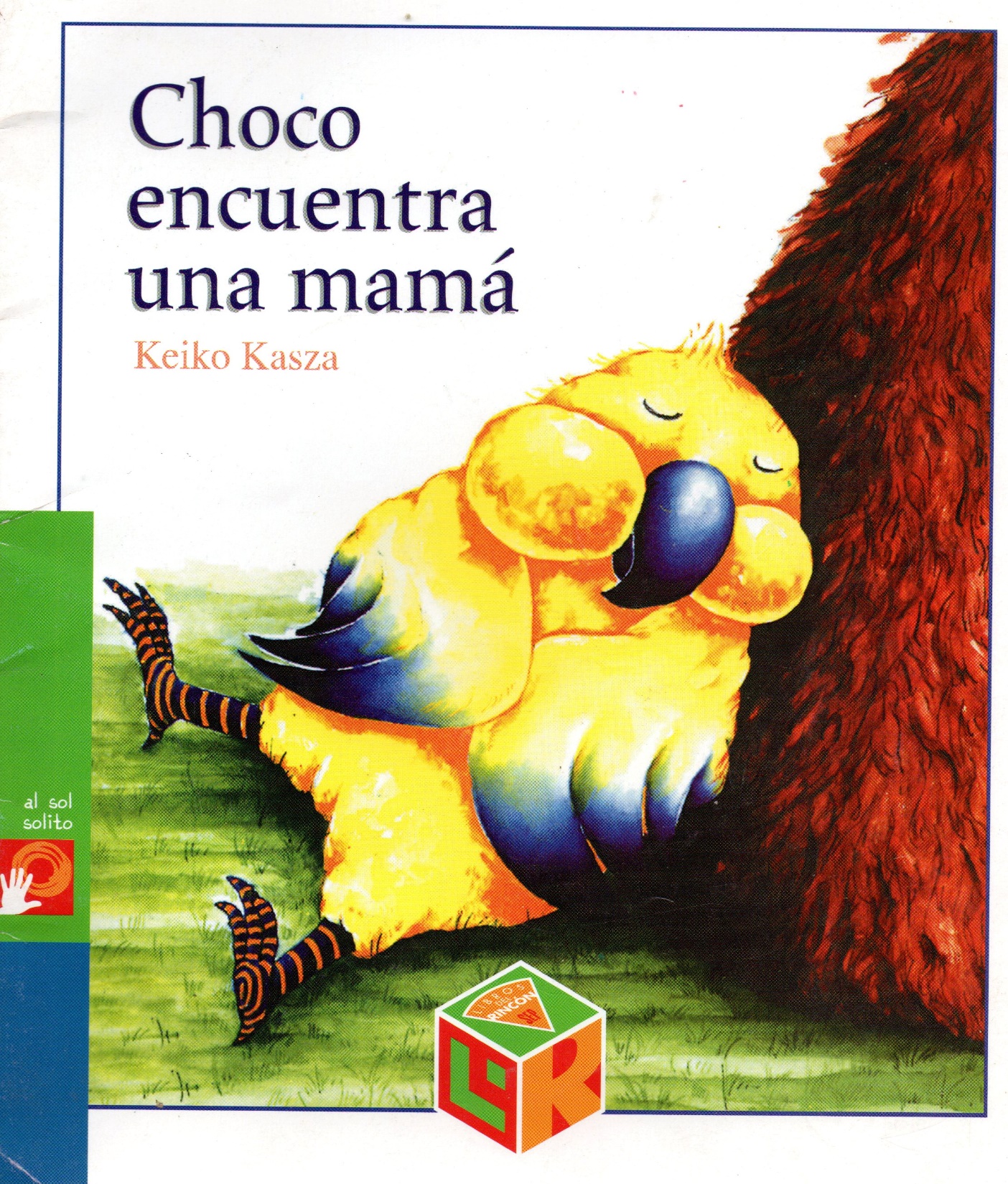 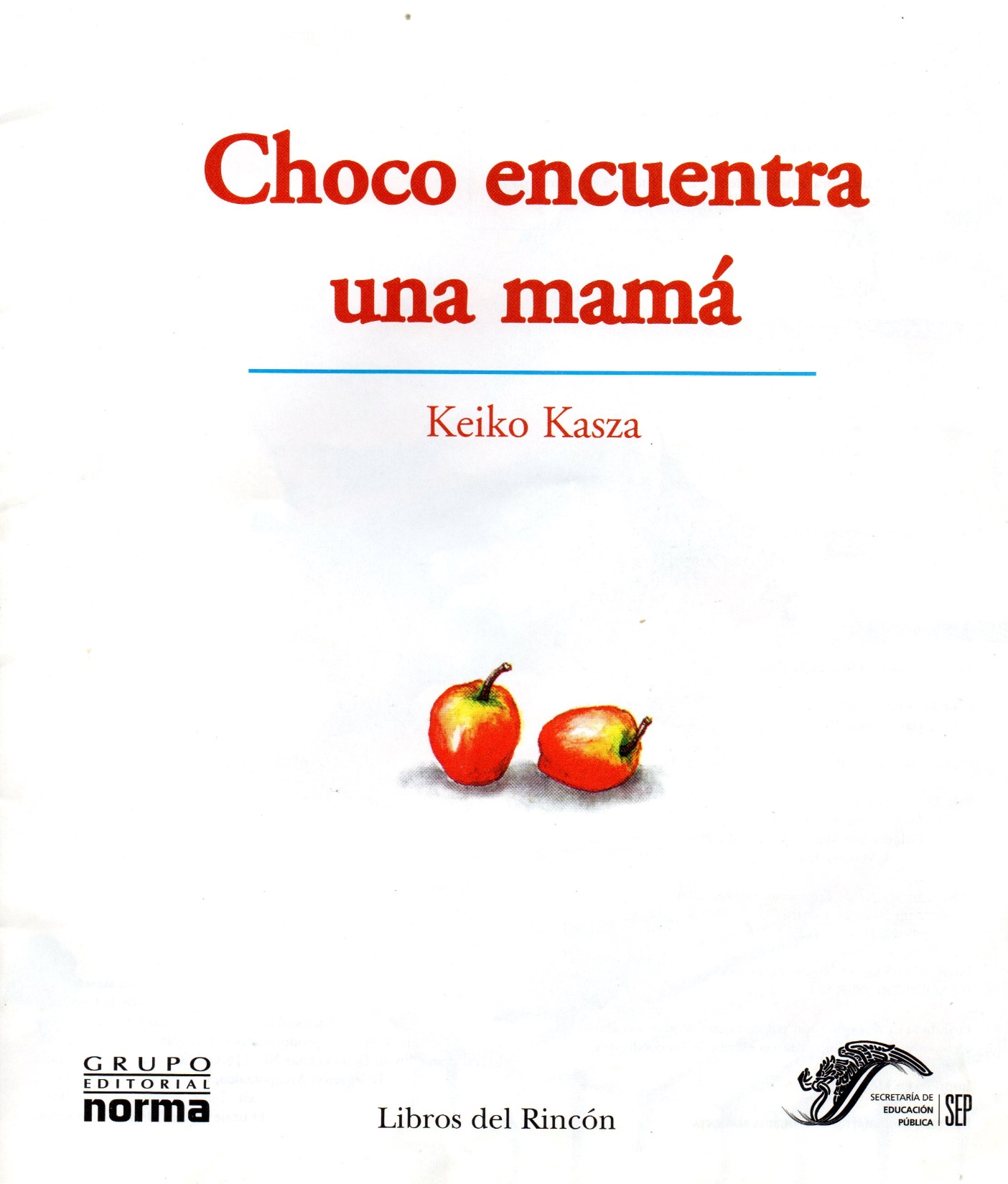 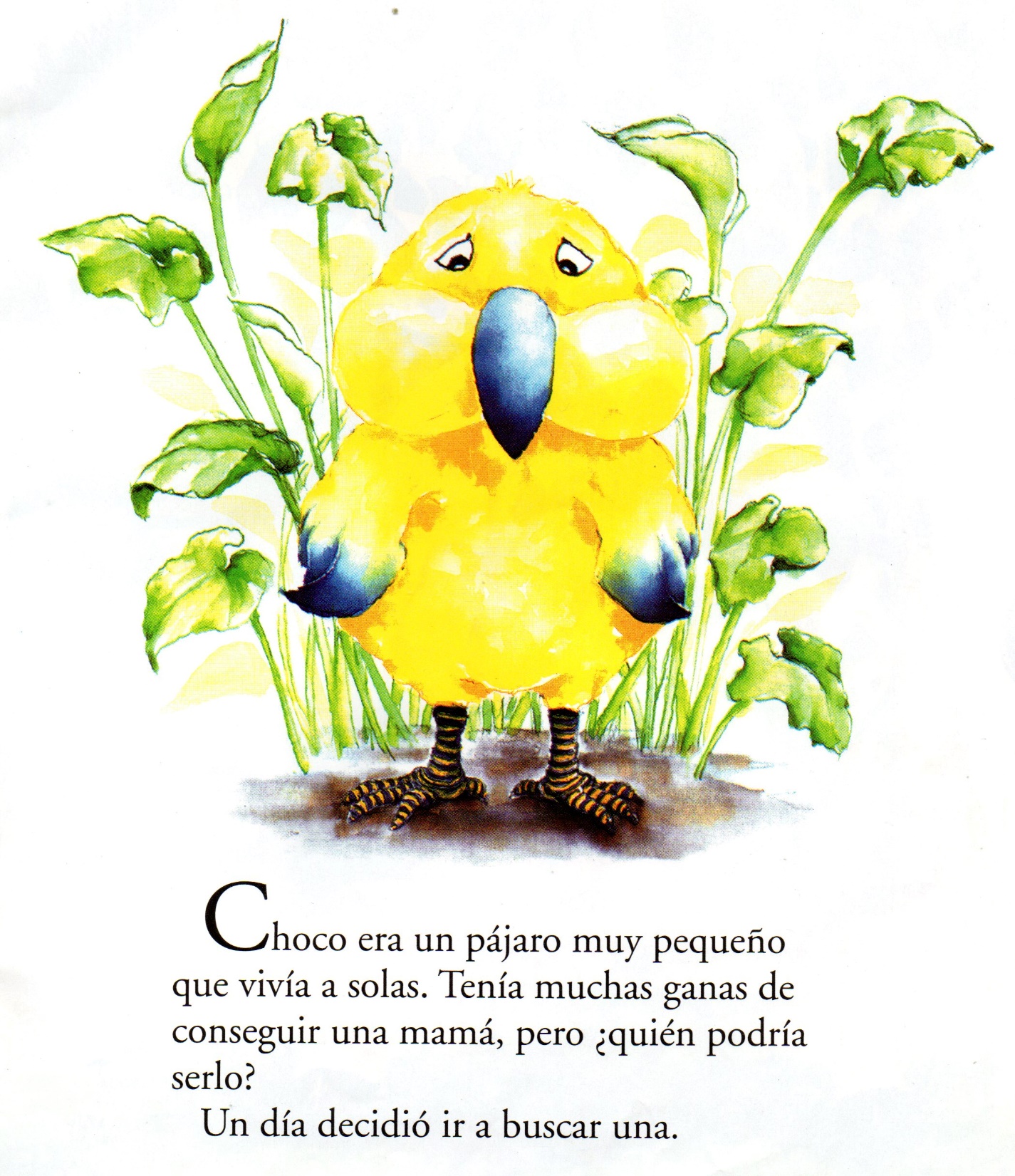 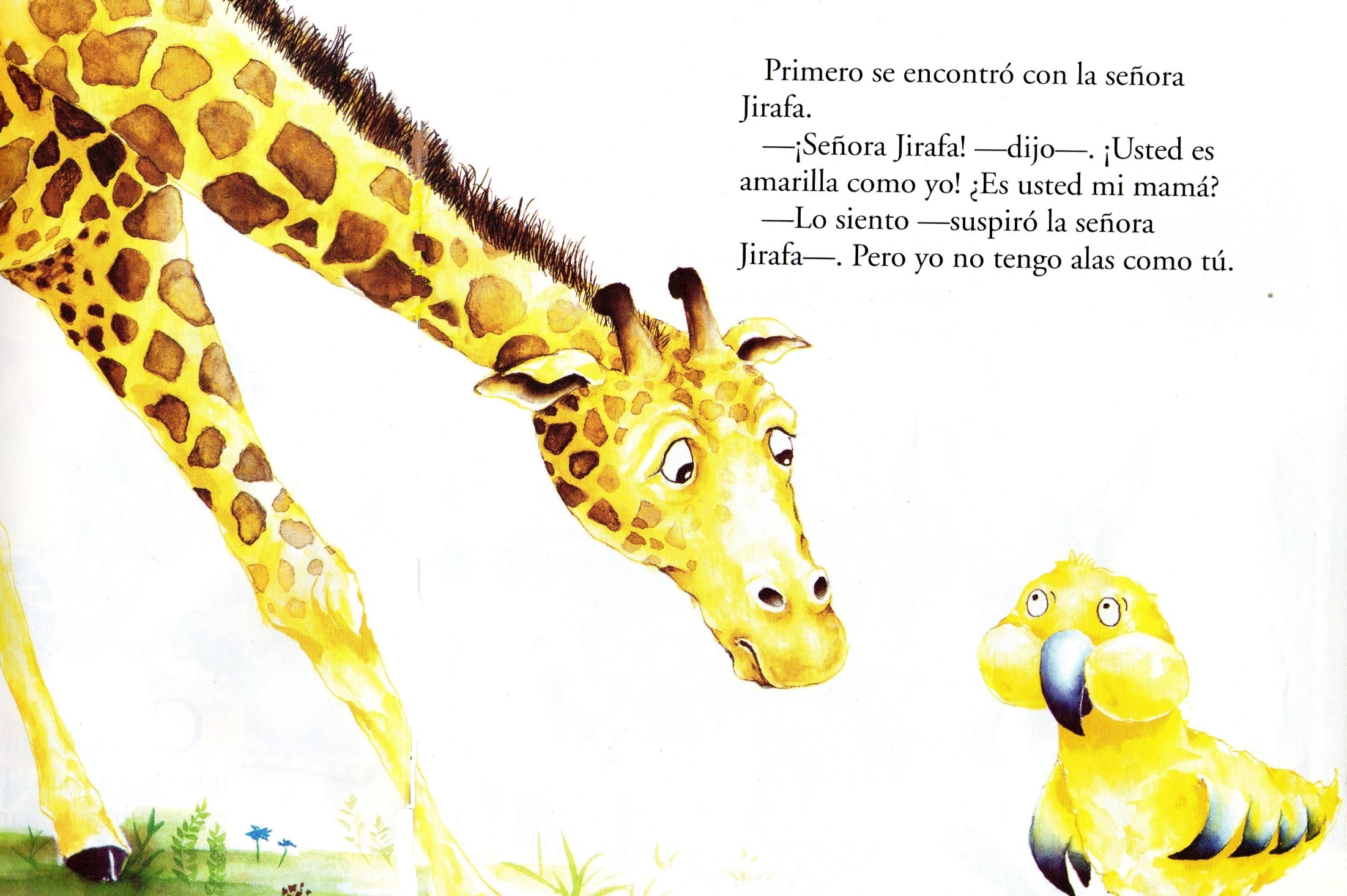 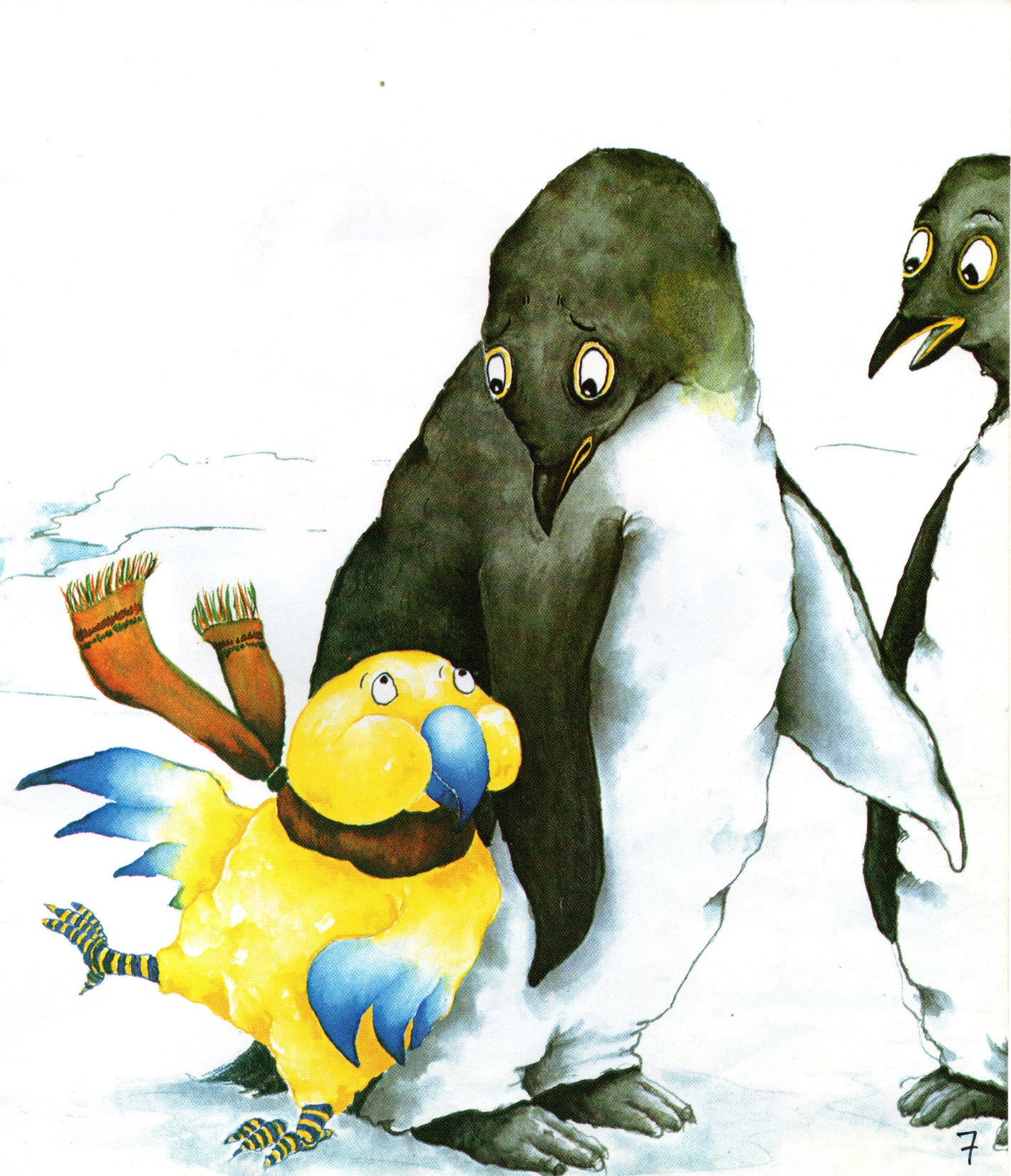 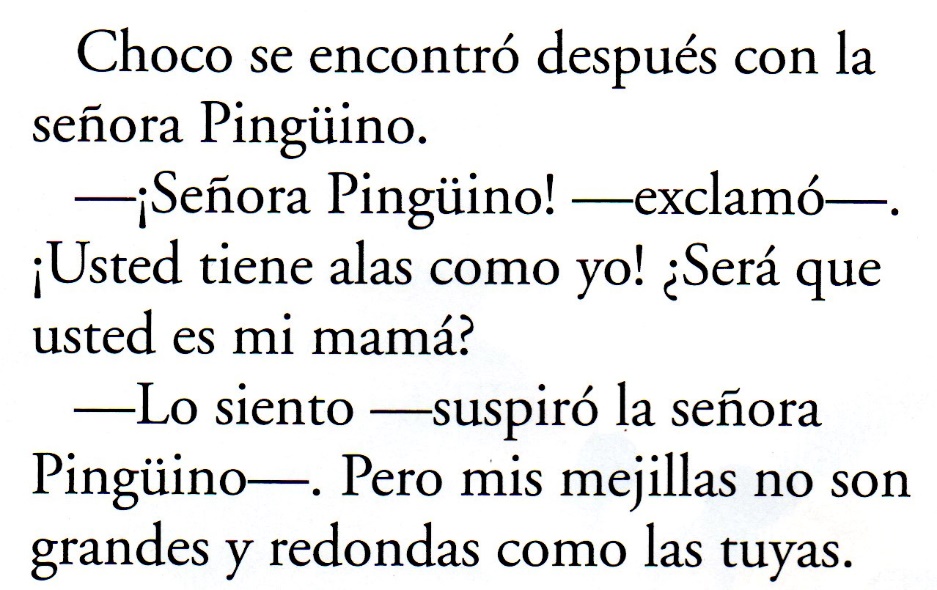 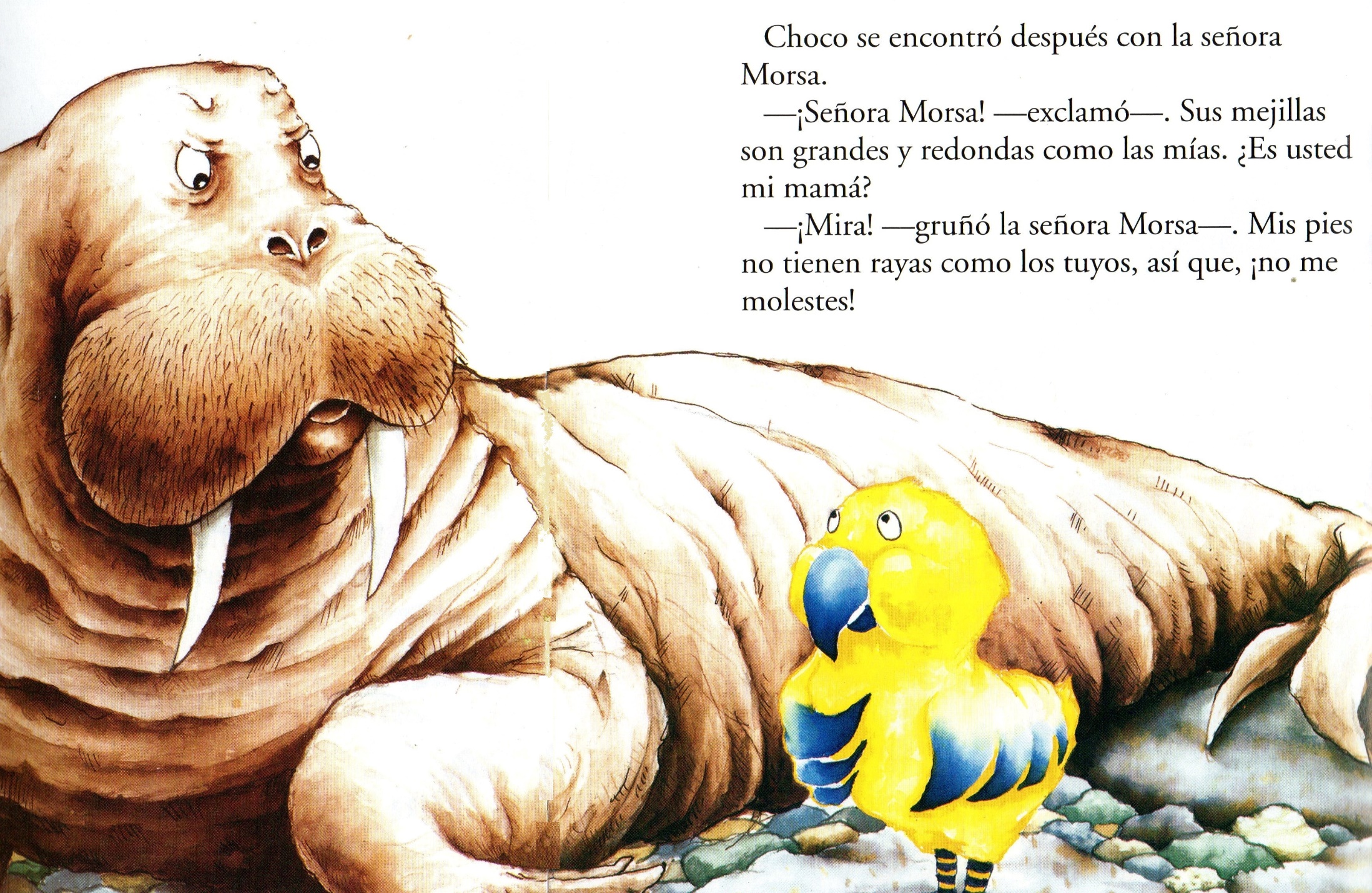 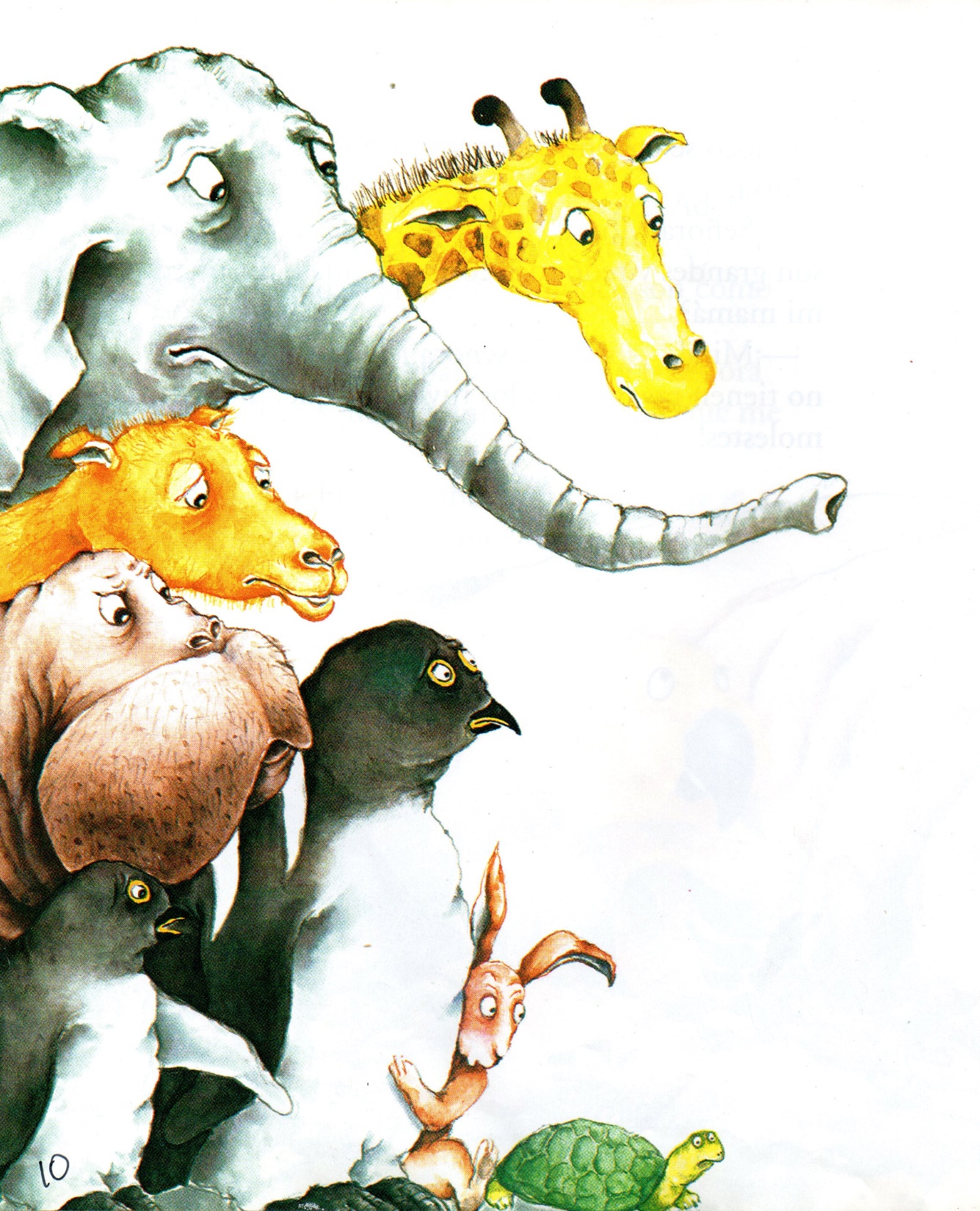 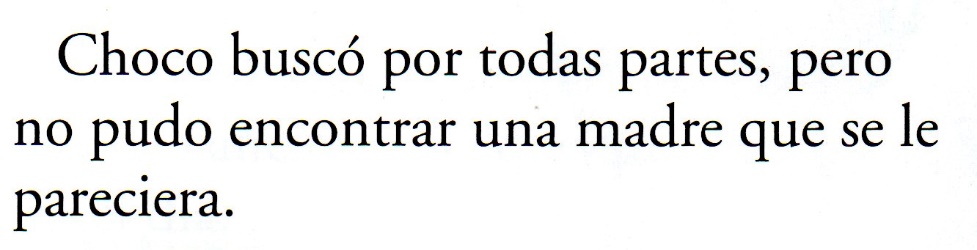 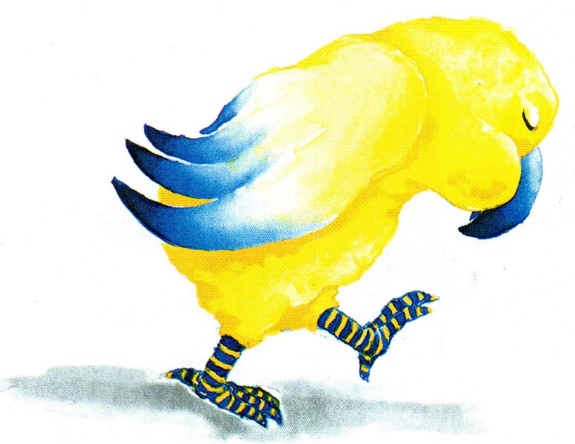 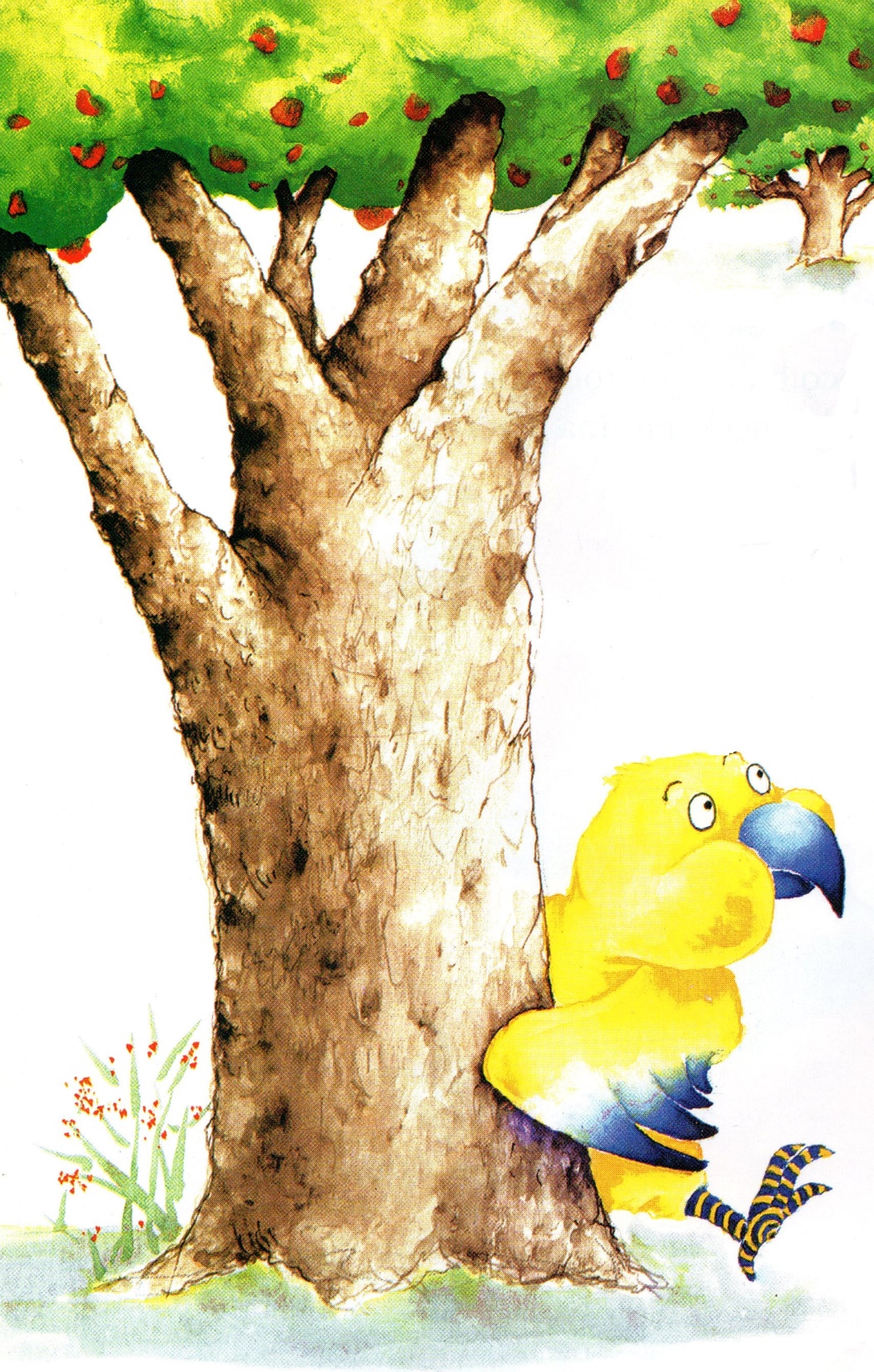 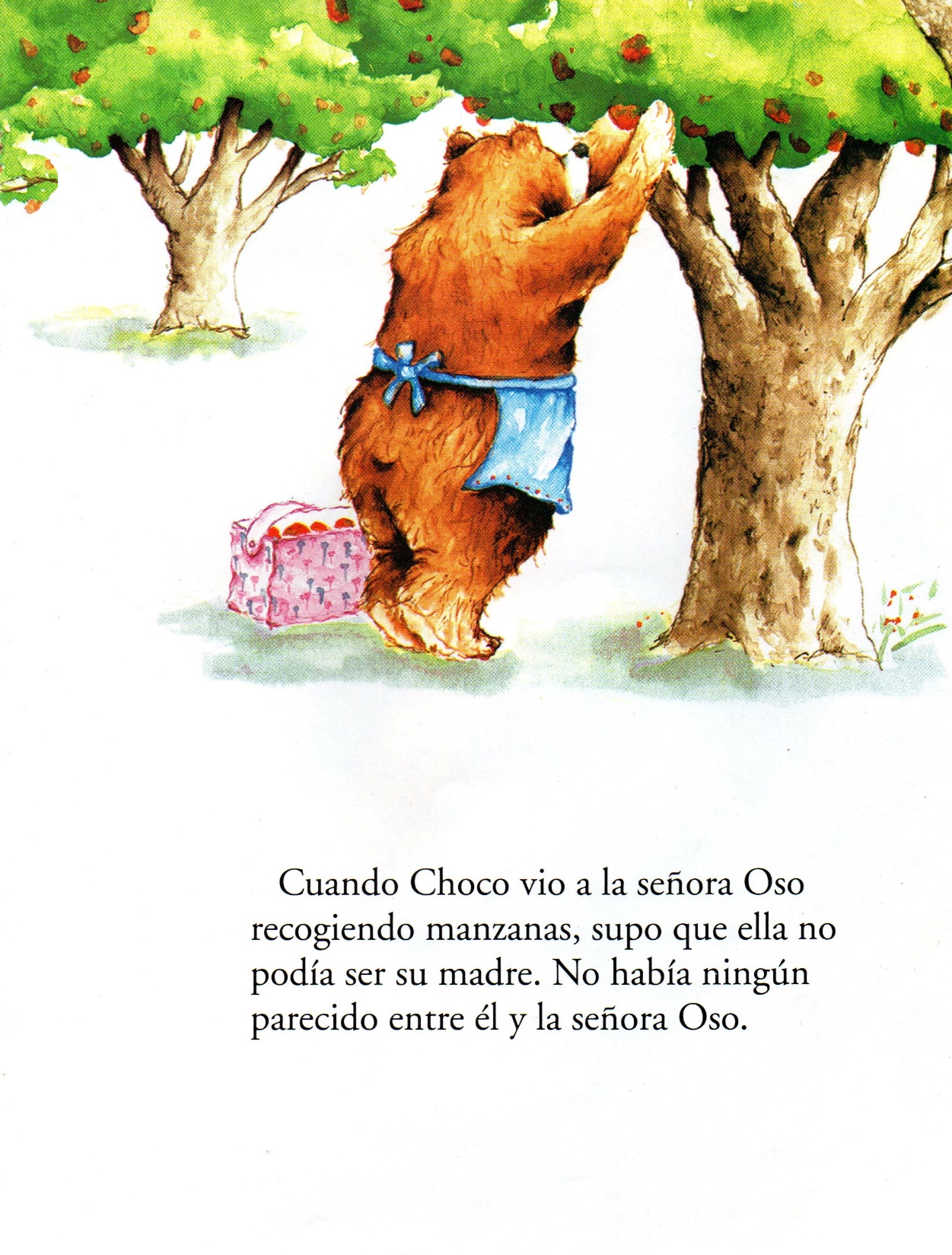 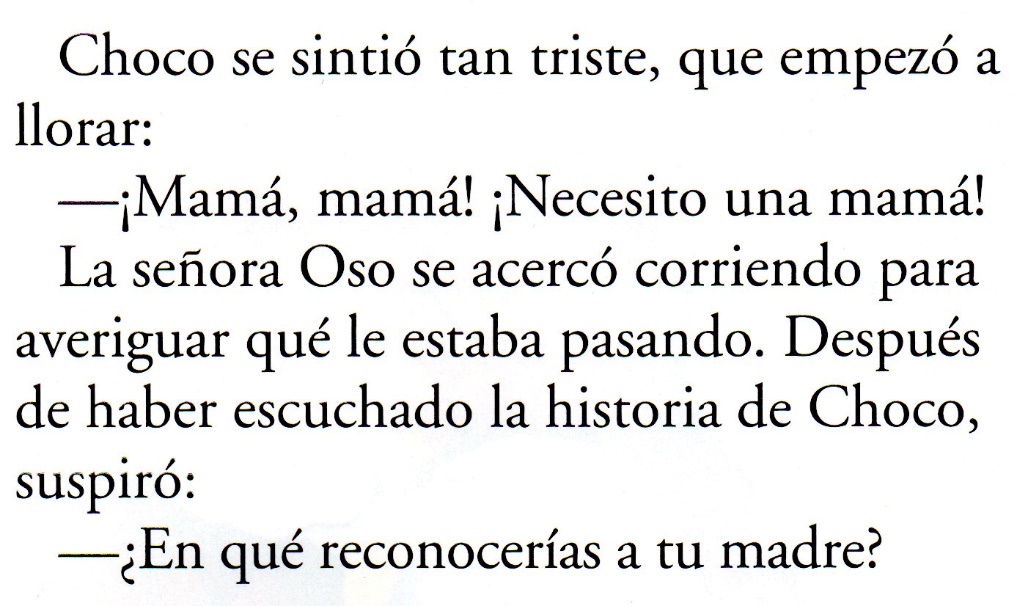 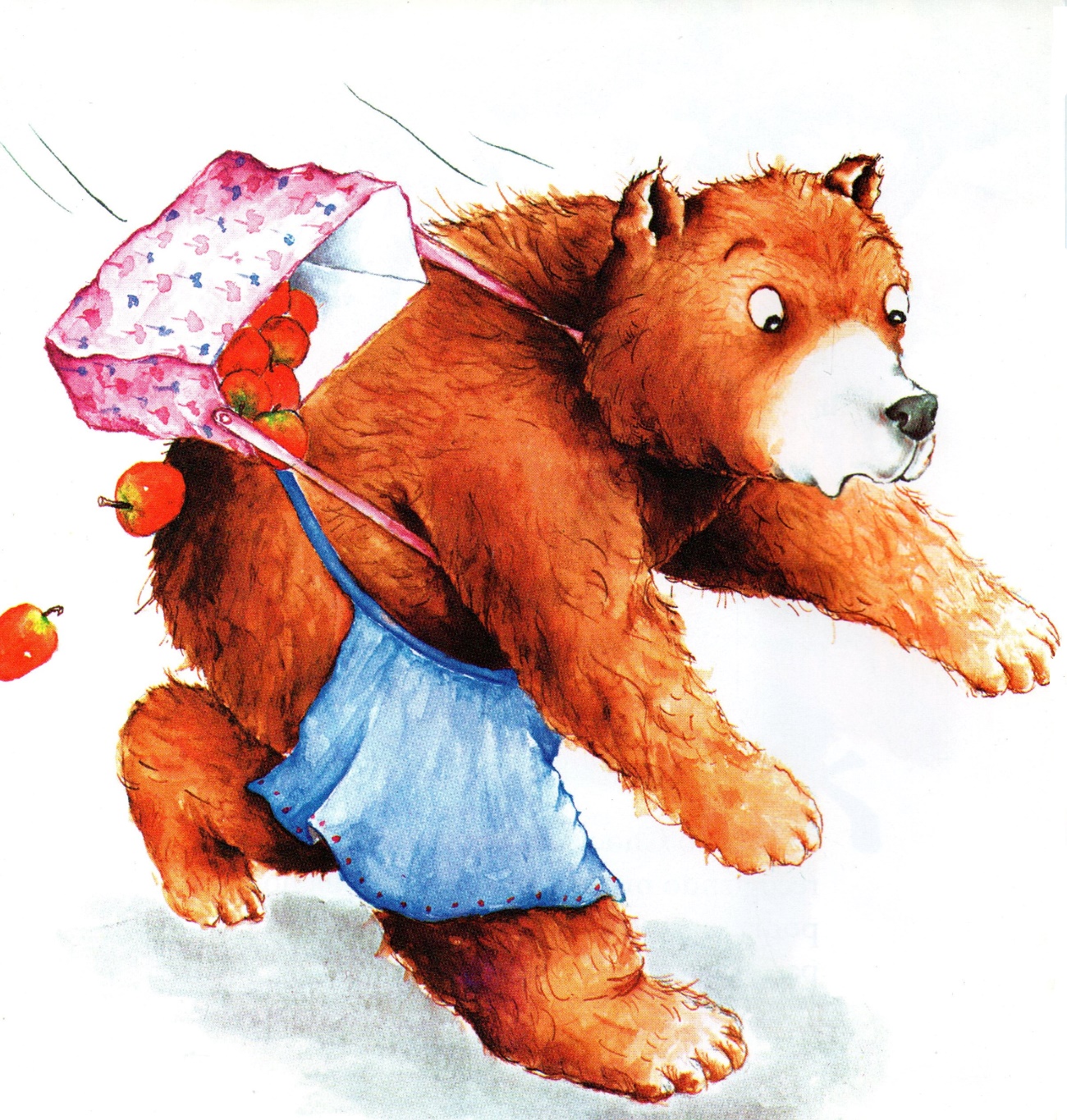 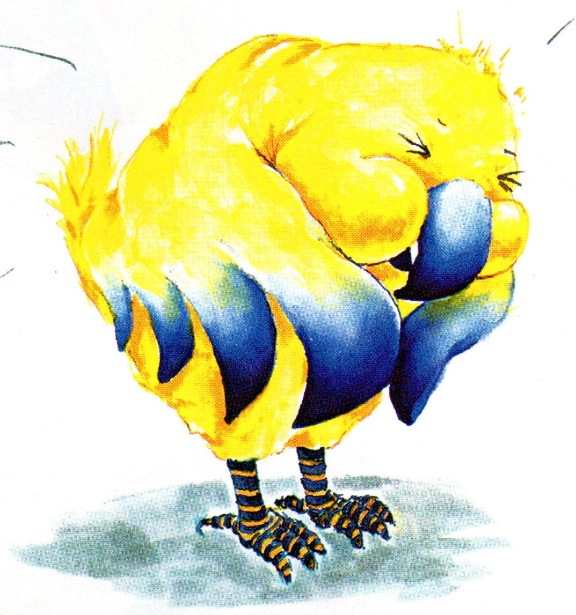 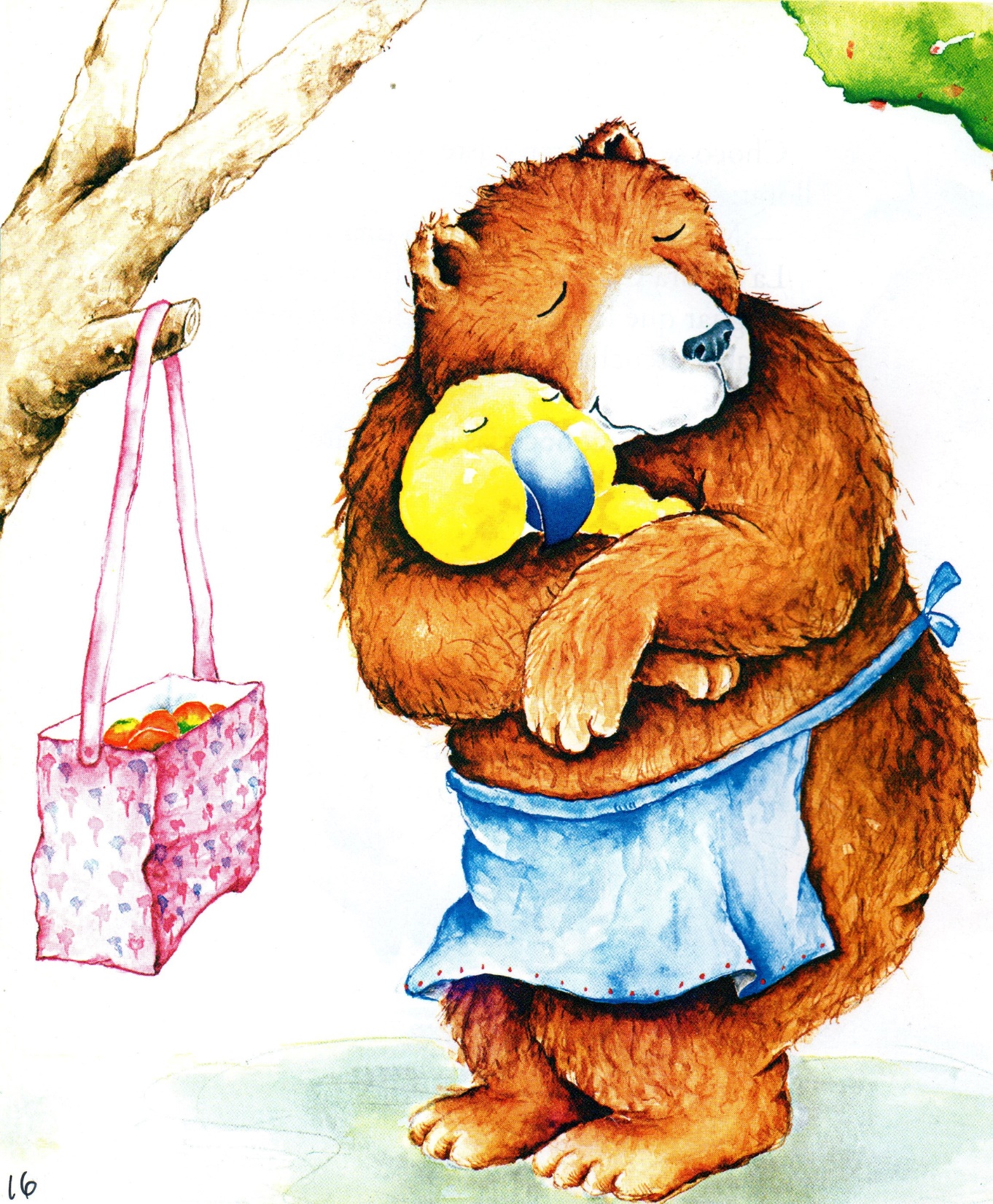 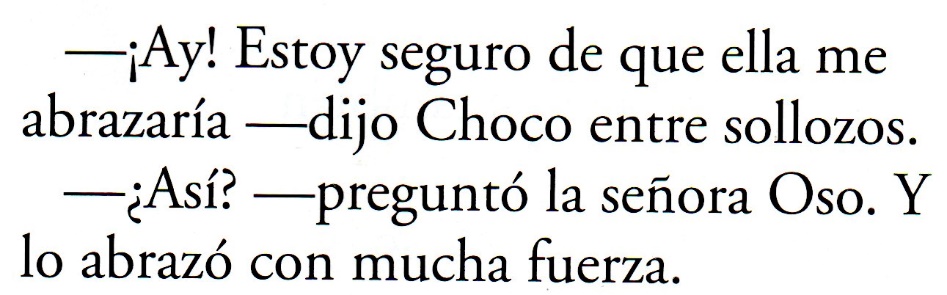 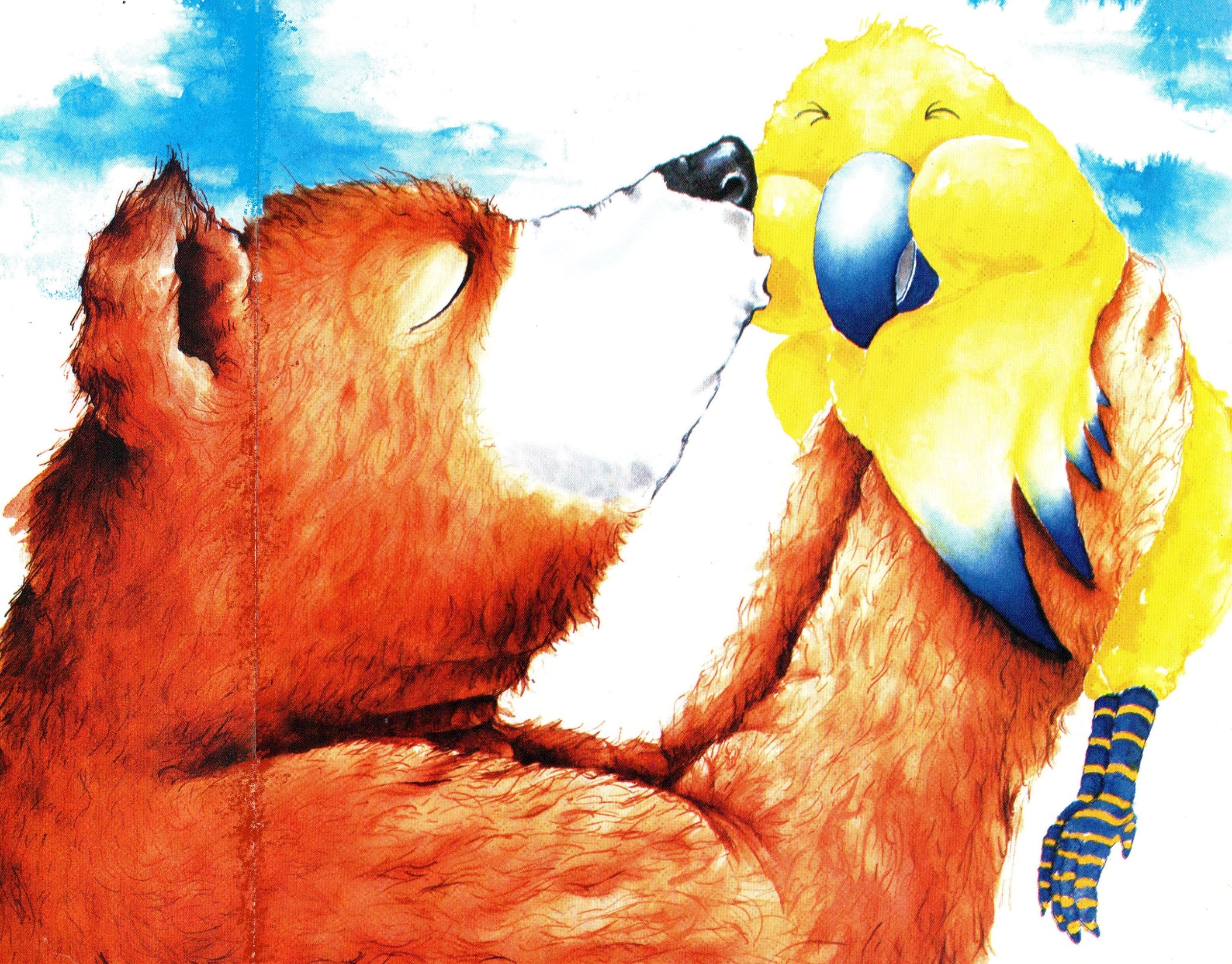 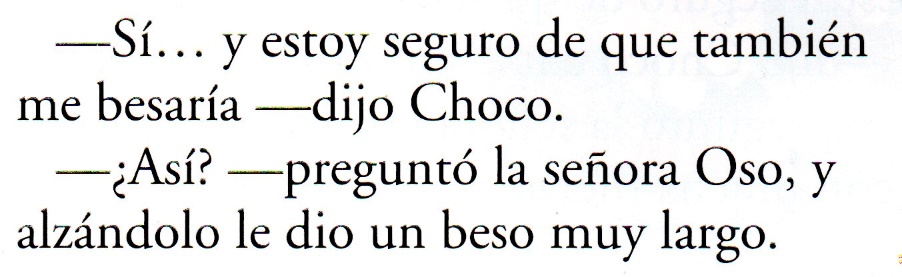 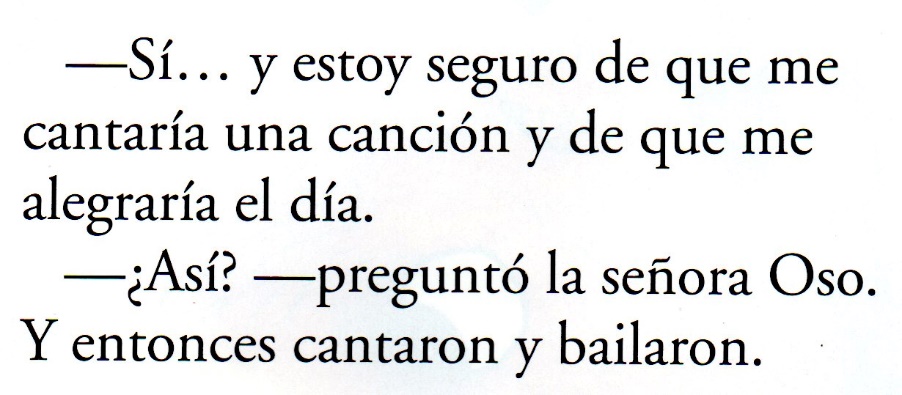 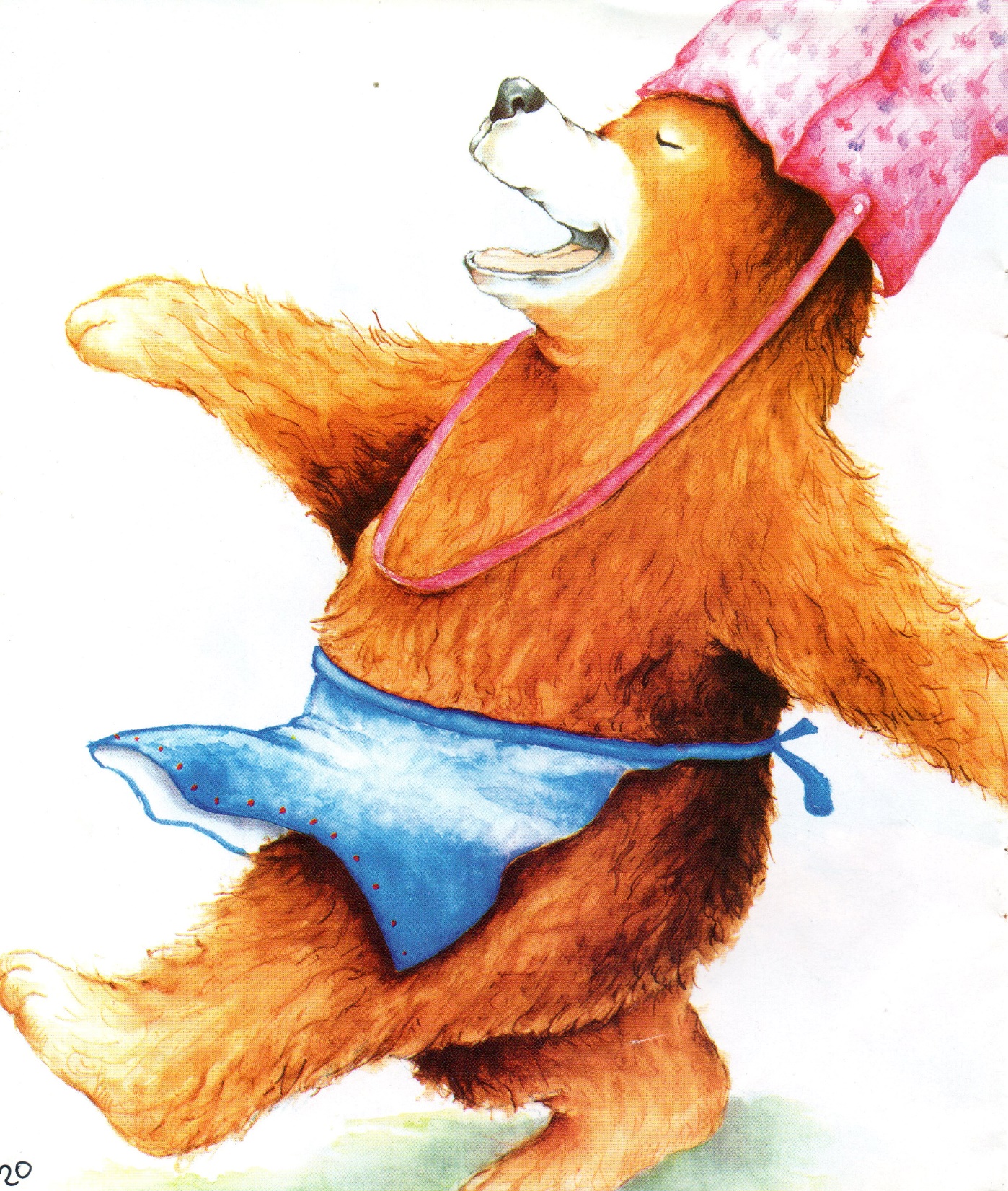 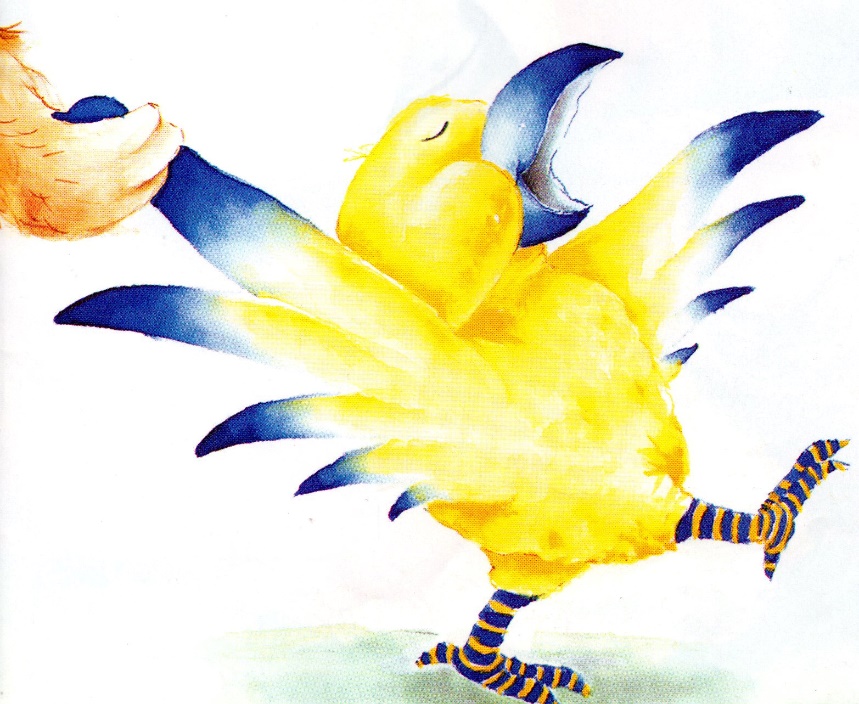 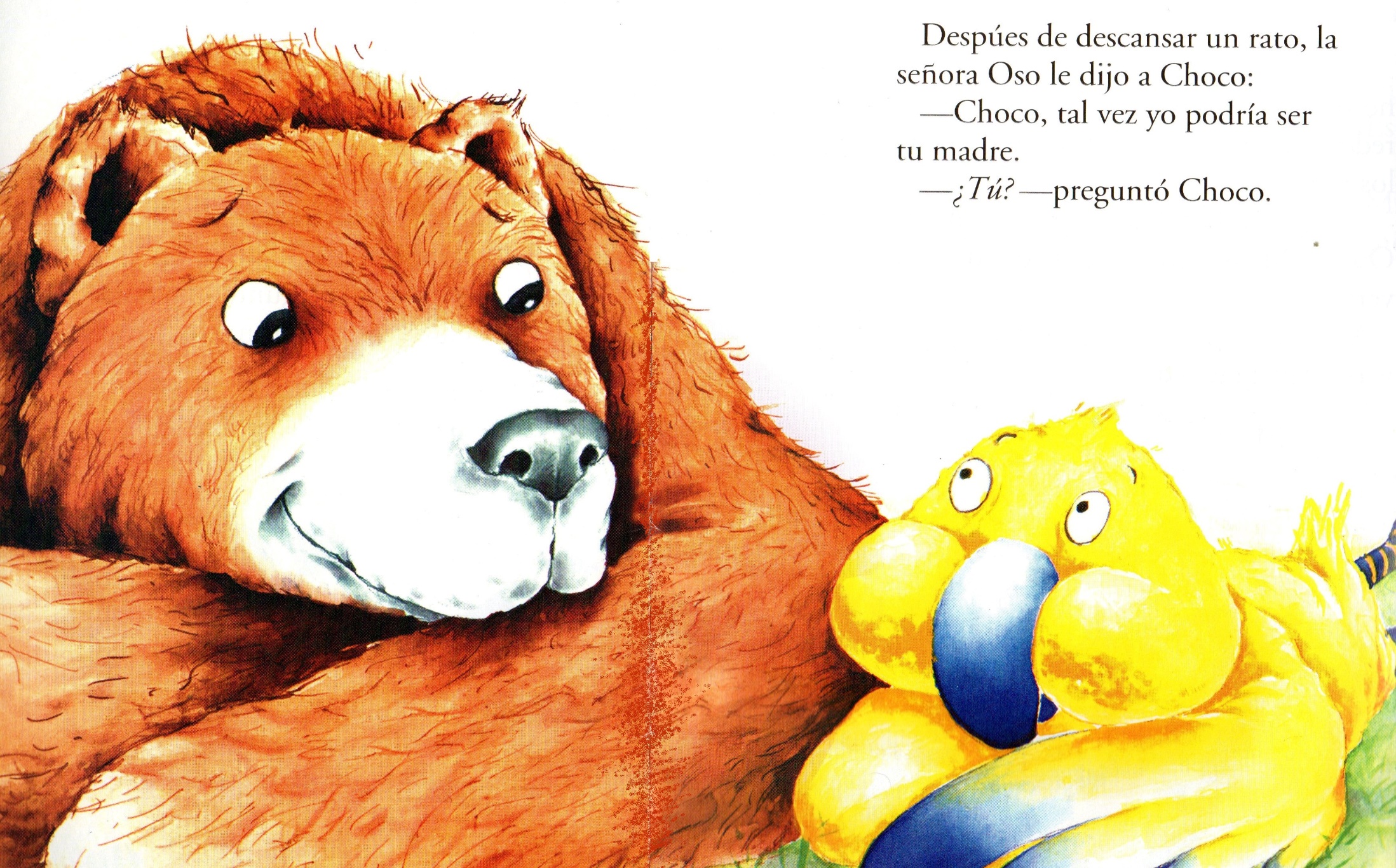 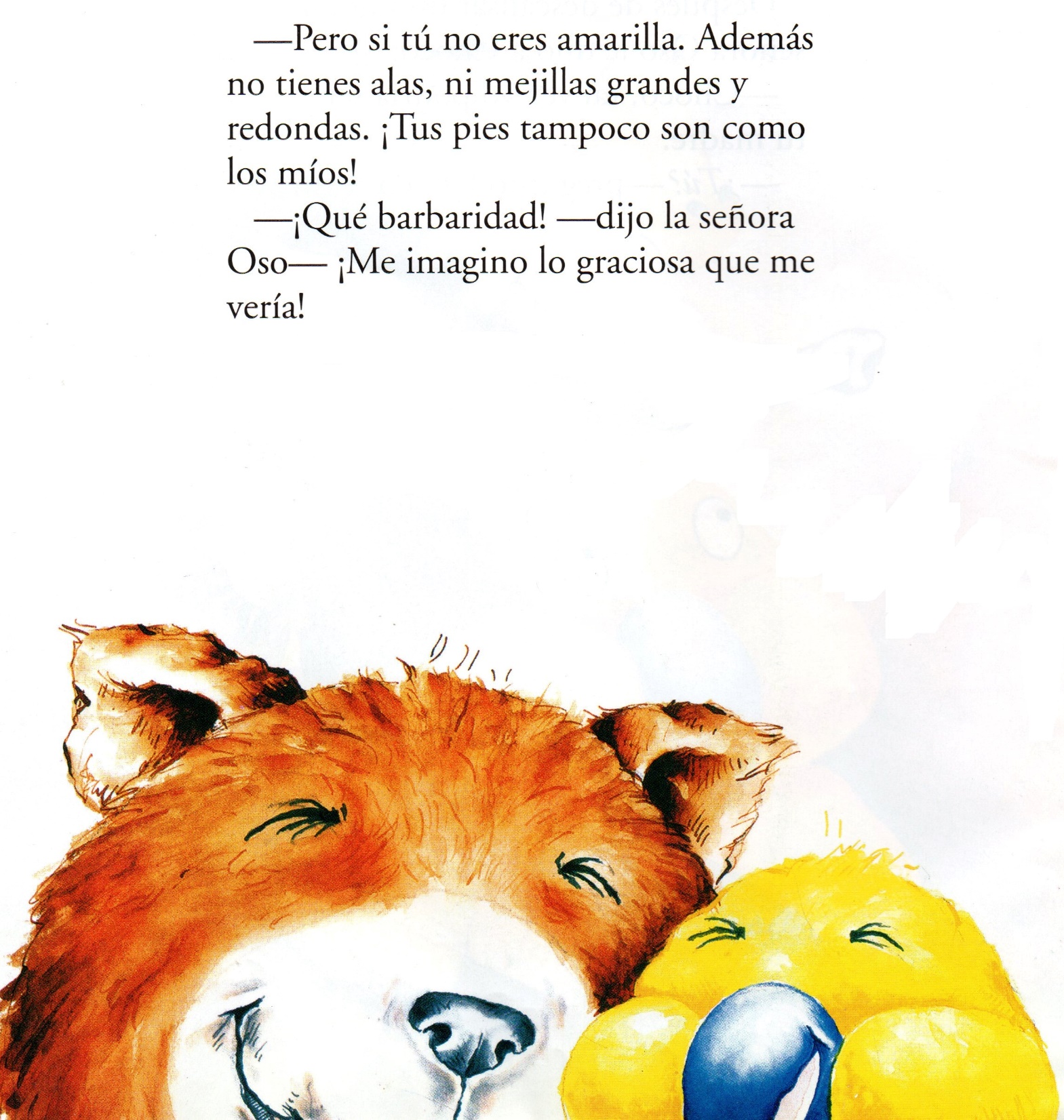 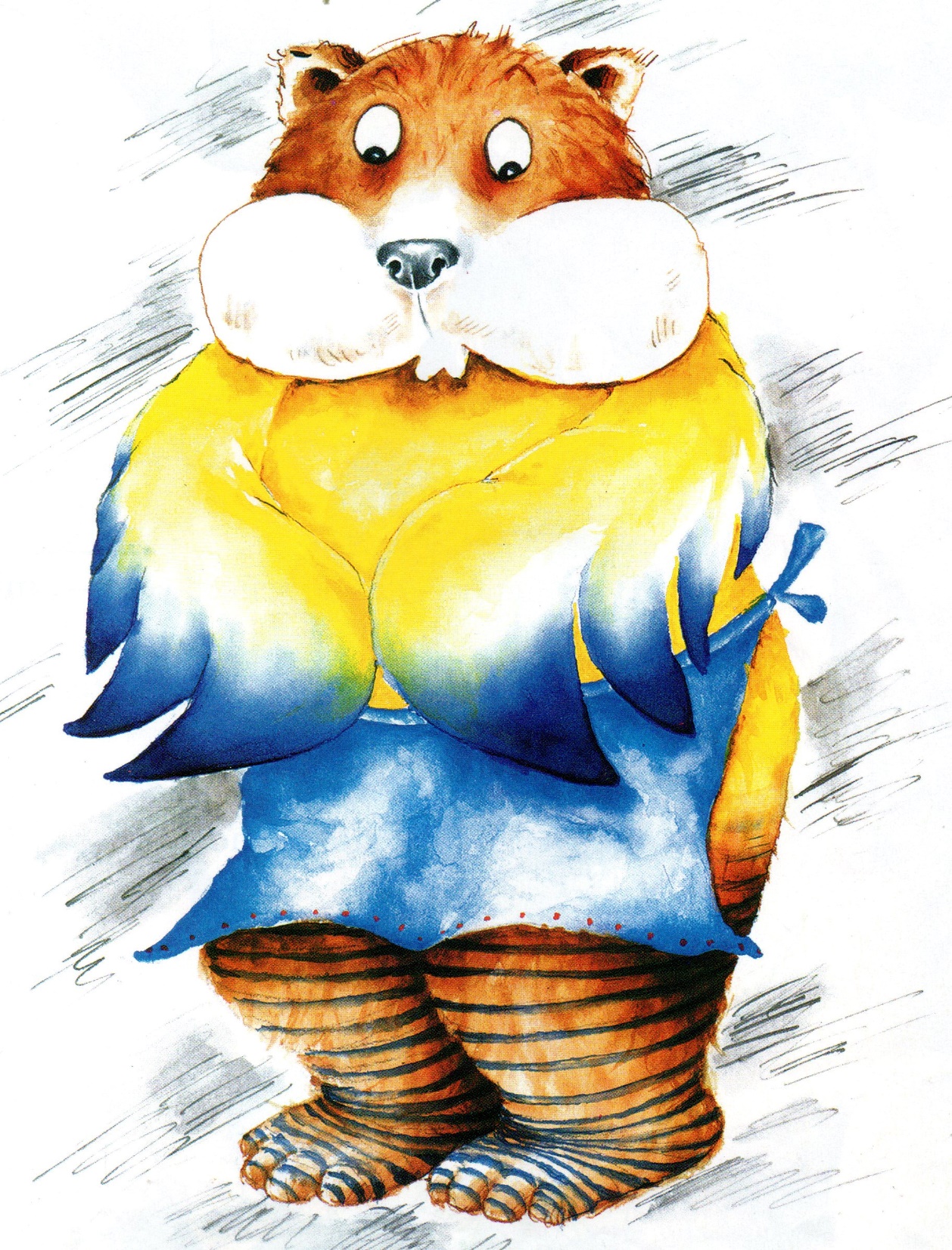 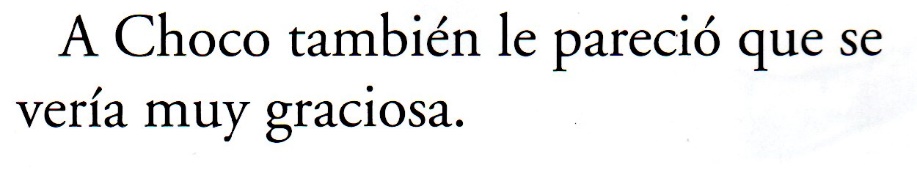 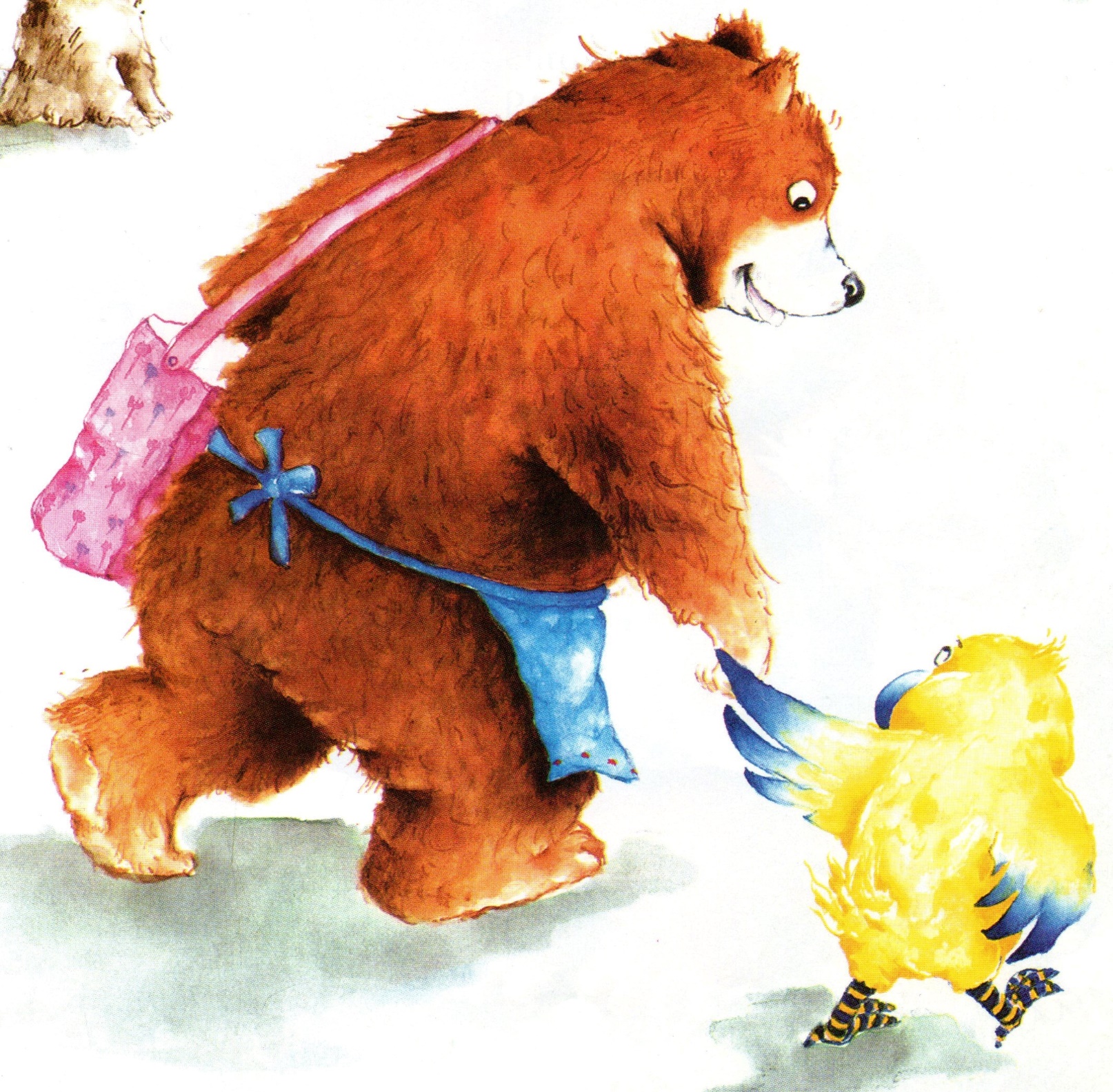 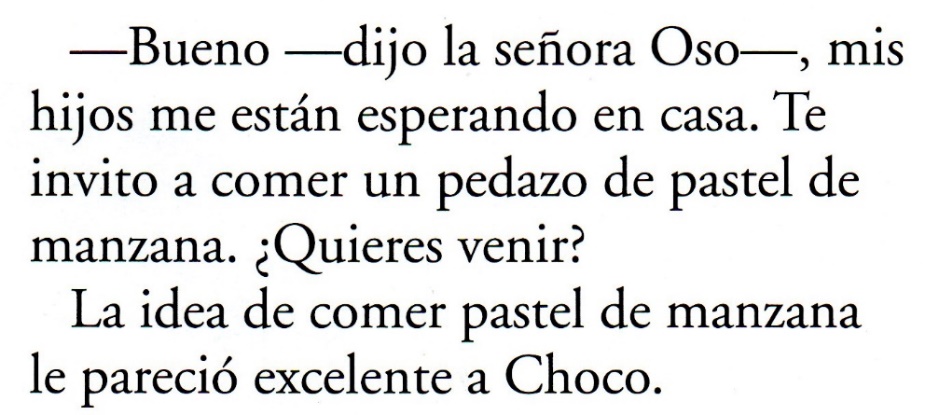 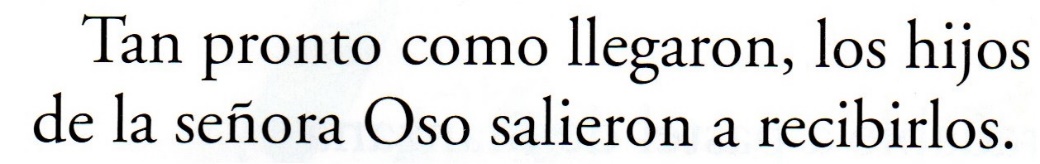 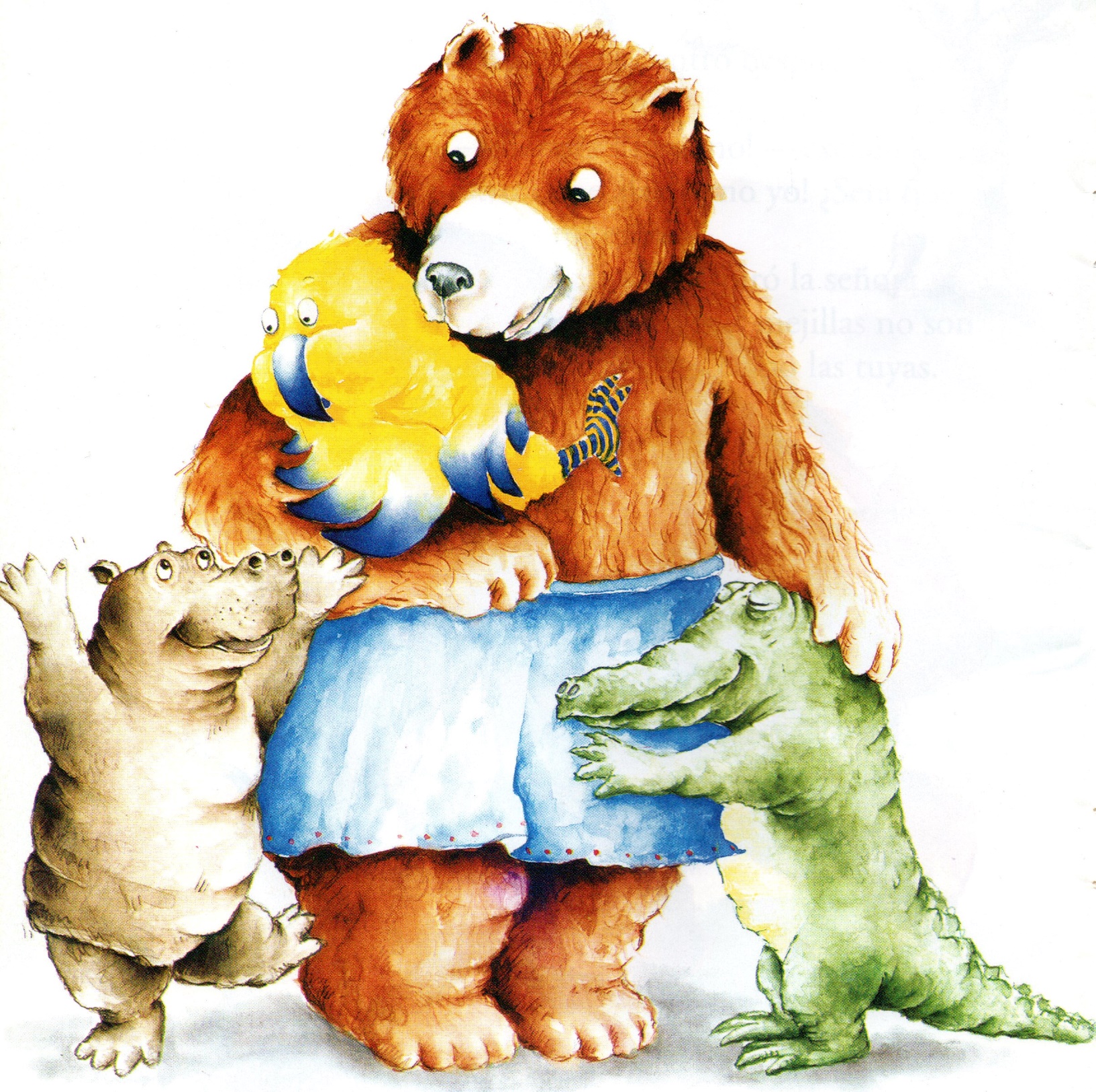 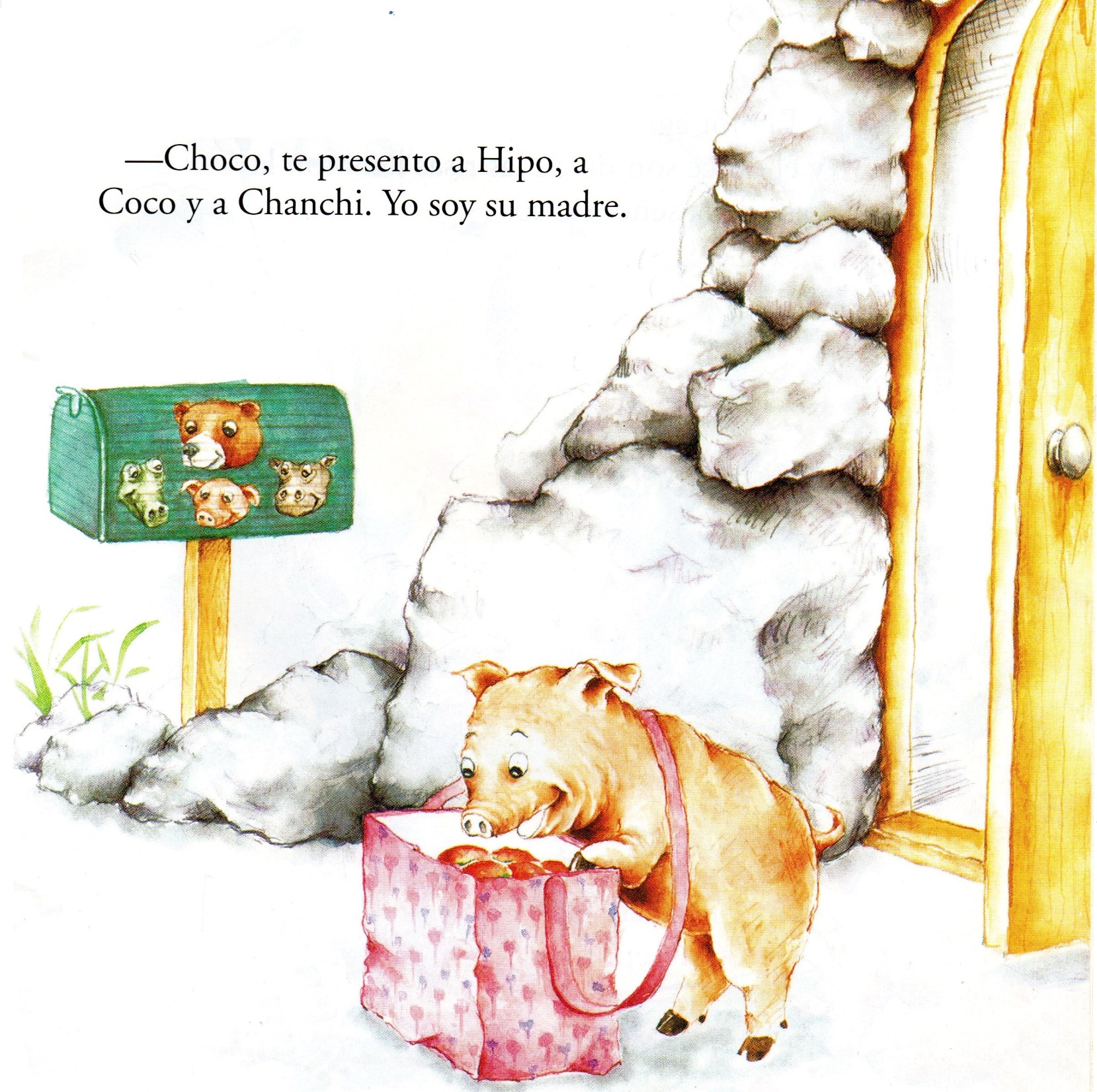 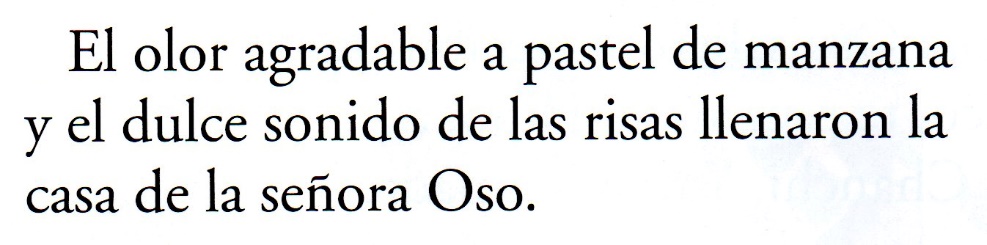 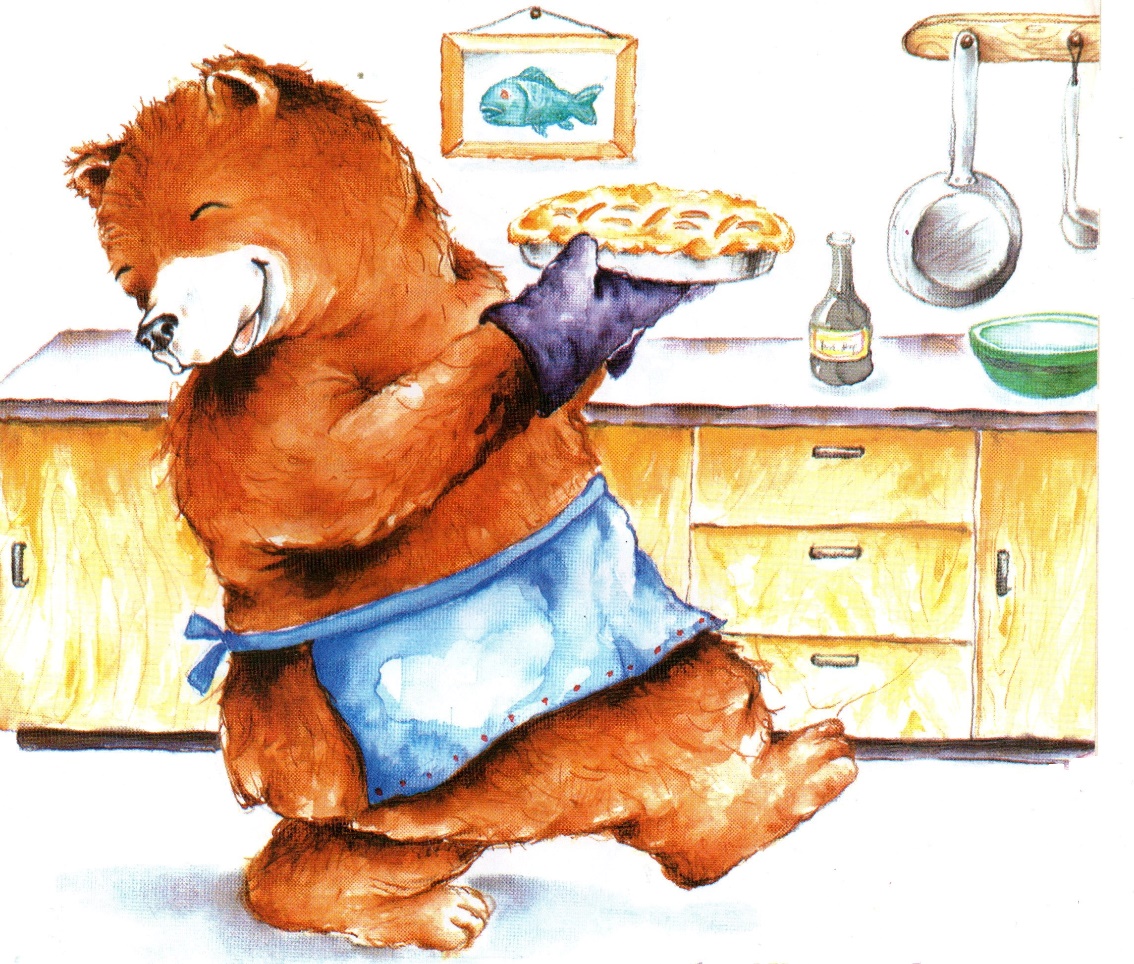 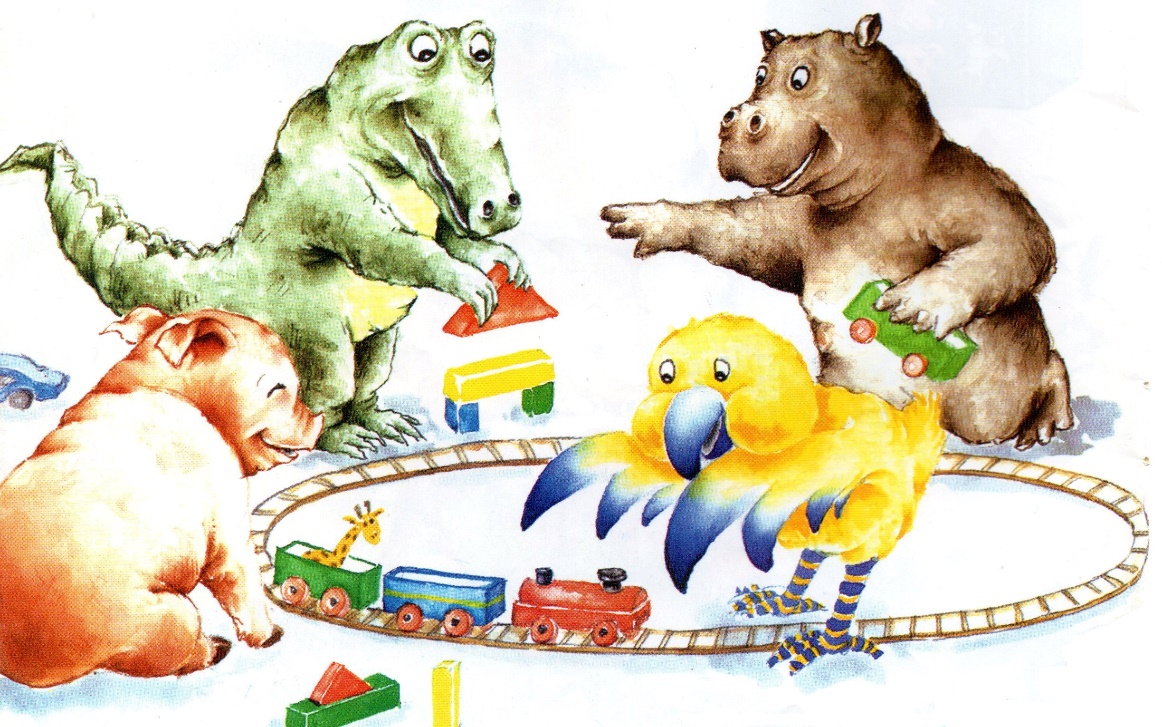 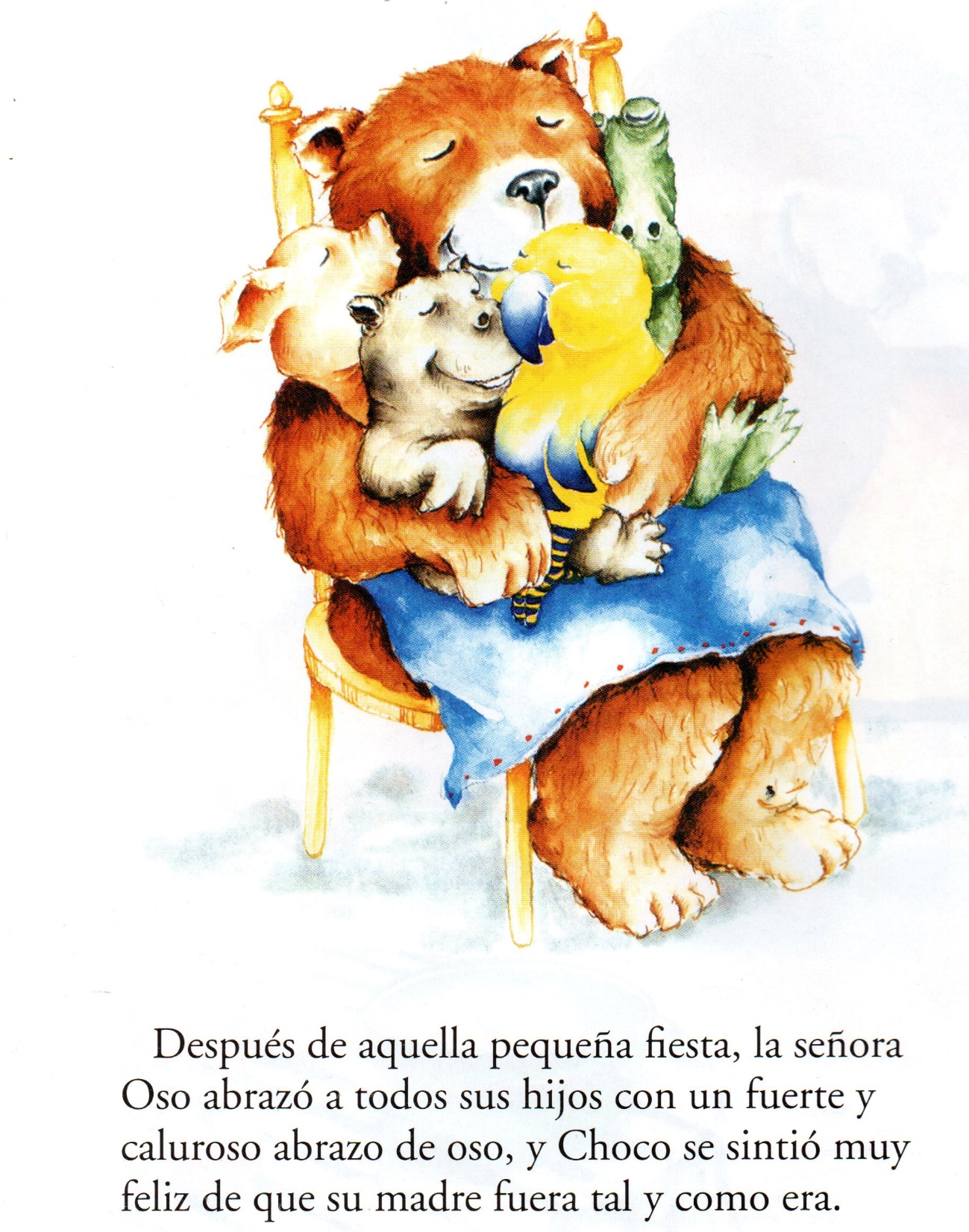 ¿FIN…?
¿Qué otro final le pondrías a esta historia?
¿Cómo crees que sigue esta historia?
¿Cómo crees que se llama la señora oso?
¿Quién de los tres hermanos de Choco crees que sea el mayor?
¿Qué aprendiste con esta historia?
¿Qué imagen aparece en el buzón de la casa de la señora oso?
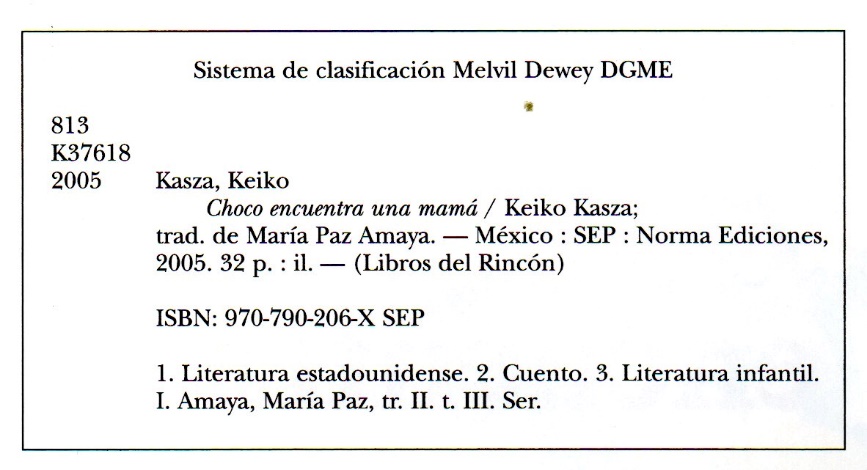 Cortesía de:
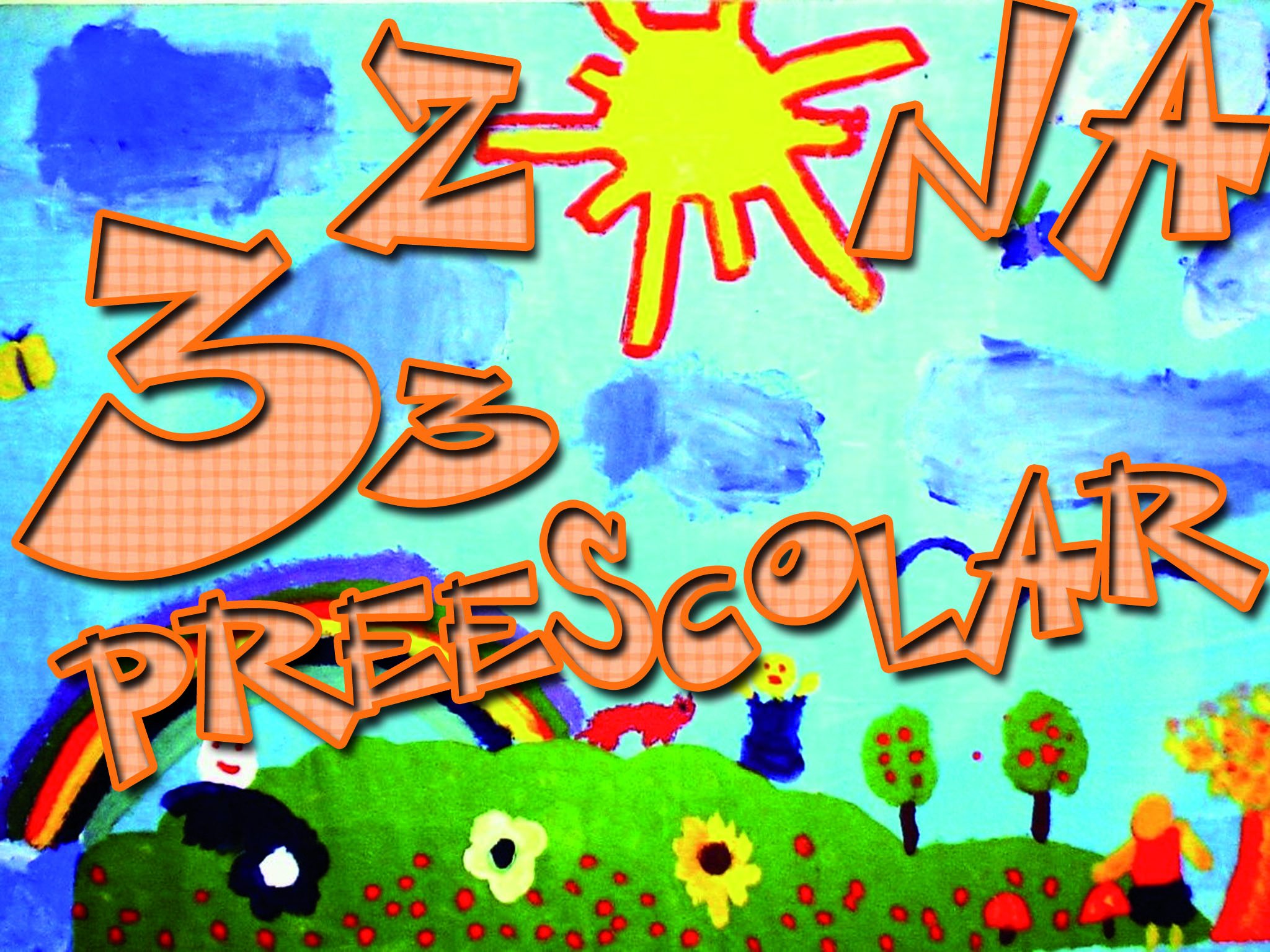